Приемники (p-i-n фотодиоды)
Приемники
Приёмные оптические модули (ПРОМ) являются важными элементами волоконно-оптических систем. Их функция  преобразование оптического сигнала, принятого из волокна, в электрический, который обрабатывается далее электронными устройствами.
Приемники
Основными элементами ПРОМ являются фотоприёмник, преобразующий полученный оптический сигнал в электрический, и каскад электрических усилителей, усиливающих сигнал и преобразующих его в форму, пригодную для обработки.
Фотодетектор, как и источник оптического излучения, должен отвечать определенным требованиям, а именно: обладать высокой чувствительностью и быстродействием, вносить минимальные шумы в приемную систему, отличаться стабильностью рабочих характеристик, иметь небольшие размеры, быть высоконадежным и недорогим.
		Полнее всего этим требованиям удовлетворяют полупроводниковые фотодетекторы.
P-i-n фотодиоды
Отличительной особенностью p-i-n - фотодиода является наличие i-слоя (слой с собственной проводимостью) между слоями p+- и n+-типа.На рисунке показаны основные стуктуры  p-i-n фотодиодов.
Структуры p-i-n фотодиодов а, б. Обобщенная структура в.
Распределение напряженности электрического поля
Толщина на ОПЗ
При относительно больших напряжениях смещения  Uд2   происходит обеднение всего i-слоя. Параметры структуры диода выбираются таким образом, чтобы в заданном спектральном диапазоне получить высокие значения квантовой эффективности и чувствительности.
Большая часть излучения должна поглощаться в ОПЗ. Если излучение проникает за пределы ОПЗ на большую глубину, часть носителей, генерированных светом, рекомбинируют в коллекторе, что сопровождается падением коэффициента собирания. В том случае, если толщина i-слоя li=lо.п.з   и поглощение происходит в i-слое  можно записать:

                        ɳ=ɳв ɣс(1-е-x/i)
На быстродействие диода влияют процессы в базе, i-слое, коллекторе, а также параметры электрической эквивалентной схемы. Оценим действие каждого фактора в отдельности.
Носители, генерированные светов в базе, диффундируют в сторону перехода, где они разделяются электрическим полем.
С ростом расстояния происходит не только  увеличение среднего по ансамблю носителей времени задержки, но и дисперсии этого времени. Поскольку дисперсия и среднее время пролета в базе связаны друг с другом, можно говорить о влиянии среднего времени диффузии на частотные свойства. Определим время диффузии в базе:

                           τ = l2б /(2Dн)
Относительные импульсные, переходные и амплитудо-частотные характеристики базовой области а)i-области б) и коллектора в)
На частотные свойства влияет так же поглощение света в коллекторе.  Носителе, генерированные светом, начинают диффундировать к ОПЗ, где и разделяются электрическим полем. И время диффузии в коллекторе:
                       τк= l2к /(2Dн)
Это выражение справедливо в случае тонкого коллектора. Если толщина коллектора превышает диффузионную длину, то τк   можно считать равным времени жизни неосновных носителей  τн
Влияние направления засветки
В случае обратной засветки быстродействие может оказаться хуже , так как коллектор обычно имеет относительно большую толщину. При освещении сбоку пропадает влияние на частотные свойства процессов в базе и коллекторе, а так же влияние показателя поглощения, если решается одномерная задача поглощения в i-слое.
Если воздействие света происходит со стороны n-области, то выражение для частотной характеристики приемника излучения запишется в виде:
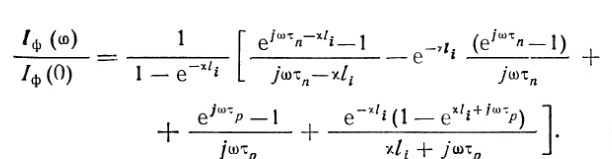 Влияние электрической эквивалентной схемы
Для характеристики эквивалентной схемы вводят следующие частоты:
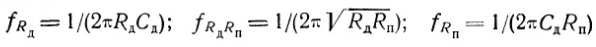 Сопротивление Rп  с электрической проводимостью базы и коллектора. Эти области значительно легированы примесями и имеют высокую удельную проводимость. Однако из-за малой приемной площадки сопротивления Rп 
увеличивается. Для крмениевых диодов оно может составлять сотни Ом.  Барьерная емкость определяется по формуле:
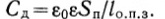 Стремление улучшить частотные свойства за счет уменьшения времени пролета носителей заставляет применять материалы с большей х и сокращать толщину i-слоя. При этом происходит увеличение барьерной емкости. Таким образом, при выборе толщины активного i-слоя приходится учитывать два фактора, противоположным образом влияющие на быстродействие прибора.
Толщина ОПЗ и величина емкости зависят от приложенного к диоду напряжения смещения. На рис. Вольт-фарадная характеристика кремниевого фотодиода SP109.
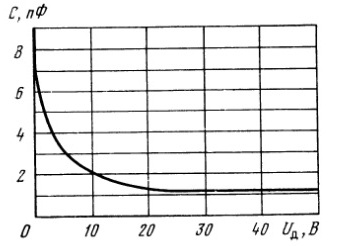 ВАХ фотодиода
Семейство ВАХ фотодиода  напоминает семейство ВАХ биполярного транзистора с общей базой, где вместо тока эмиттера параметром является входная оптическая мощность.
ВАХ фотодиода
Темновой ток
Важным параметром фотодиода является темновой ток Iт . Он связан с появлением носителей в ОПЗ в отсутствии действия света, а также с существованием поверхностного тока утечки. Ток утечки уменьшают с помощью пассивации поверхности структуры. Носители возникают в ОПЗ вследствие тепловой генерации и диффузии из других областей. Плотность этой составляющей пропорциональна еxp[-ϕз.зq/(KTp)]. Темновой тока тем сильнее зависит от температуры, чем больше ширина запрещенной зоны материала.
Зависимость темнового тока от температуры кремниевого диода SP107
Фотодиоды-детекторы, обладающие практически линейной характеристикой детектирования. Пропорциональность фототока и оптической мощности сохраняется при изменении тока более чем в 60 раз.
Большое влияние на нелинейность оказывают контакты. Нелинейность зависит от особенностей структуры конкретного диода, способов его засветки.
Материалы
На основе германия делают приемники для диапазонов 0.6-1.6 мкм, однако квантовая эффективность в области малых длин волн оказывается низкой. Из-за большого коэффициента поглощения, свет поглощается вблизи поверхности, увеличиваются потери на поверхностную рекомбинацию.
В диапазоне длин волн 0.82-0.85мкм кремний обладает существенными преимуществами. Значительный выигрыш в достигаемых квантовой эффективности и темновом токе. Коэффициент ионизации у кремния отличается между собой в большей степени чем у германия.
Возможно изготовление арсенида галия, в котором поглощение света больше чем у кремния. Но стоимость изготовления больше, а квантовая эффективность ниже. Не может использоваться для изготовления монолитных ИС, содержащих p-i-n-фотодиоды.
P-i-n фотодиод